Pertemuan 12
Lookup
Lookup
Digunakan untuk mencari nilai berdasarkan pembacaan pada suata tabel referensi yang ditentukan berdasarkan kolom atau baris.
Dibagi menjadi 2 kategori yaitu :
fungsi Vlookup adalah untuk mencari nilai berdasarkan pembacaan data secara vertikal.
Fungsi Hlookup adalah untuk mencari nilai berdasarkan pembacaan data secara horizontal.
Fungsi Vlookup
Bentuk penulisannya adalah sebagai berikut :=Vlookup(kriteria,tabel daftar, nomor kolom tabel daftar, range lookup).
Keterangan :
Kriteria : kunci pencarian yang dicari vlookup atau teks yang diuji.
Tabel daftar : tabel yang menjadi pusat pencarian datanya.
Nomor kolom indeks : parameter yang berisi angka dengan tujuan menampilkan hasil yang didapatkan pada kolom ke berapa?
Range lookup : diisi oleh angka 0 dan 1 penanda keaadaan data pencarian. Jika 0 maka data  tidak terurut dan jika 1 maka data terurut
Fungsi Hlookup
Bentuk penulisannya adalah sebagai berikut :=Hlookup(kriteria,tabel daftar, nomor kolom tabel daftar, range lookup).
Keterangan :
Kriteria : kunci pencarian yang dicari Hlookup atau teks yang diuji.
Tabel daftar : tabel yang menjadi pusat pencarian datanya.
Nomor barisindeks : parameter yang berisi angka dengan tujuan menampilkan hasil yang didapatkan pada baris ke berapa?
Range lookup : diisi oleh angka 0 dan 1 penanda keaadaan data pencarian. Jika 0 maka data  tidak terurut dan jika 1 maka data terurut
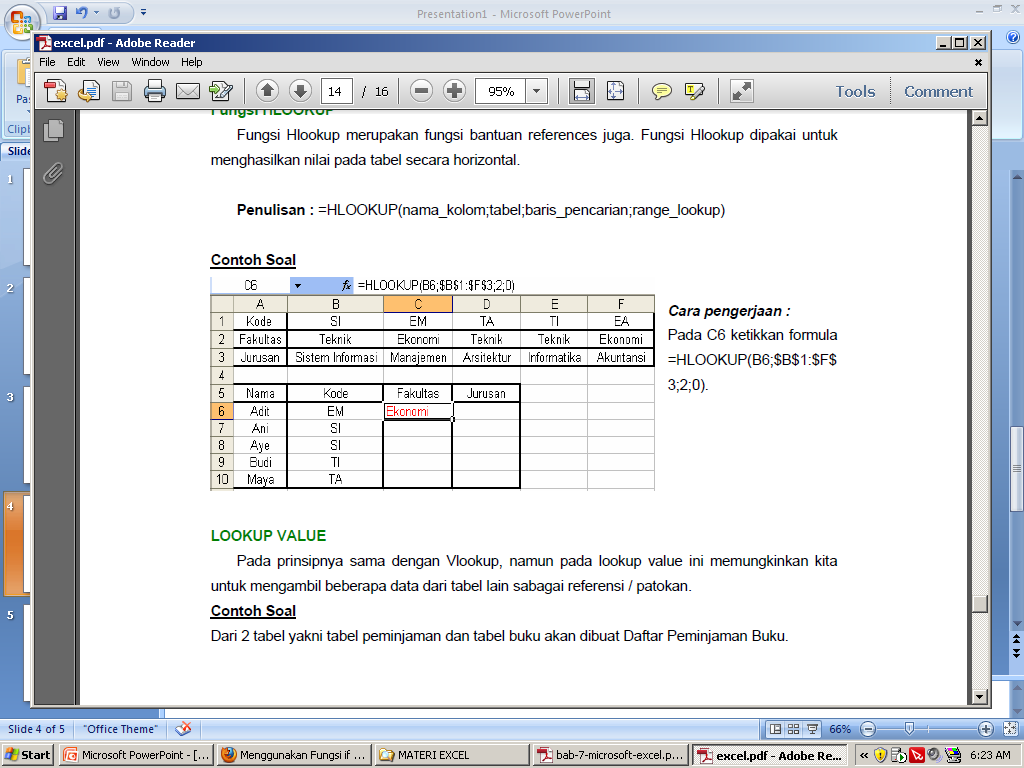